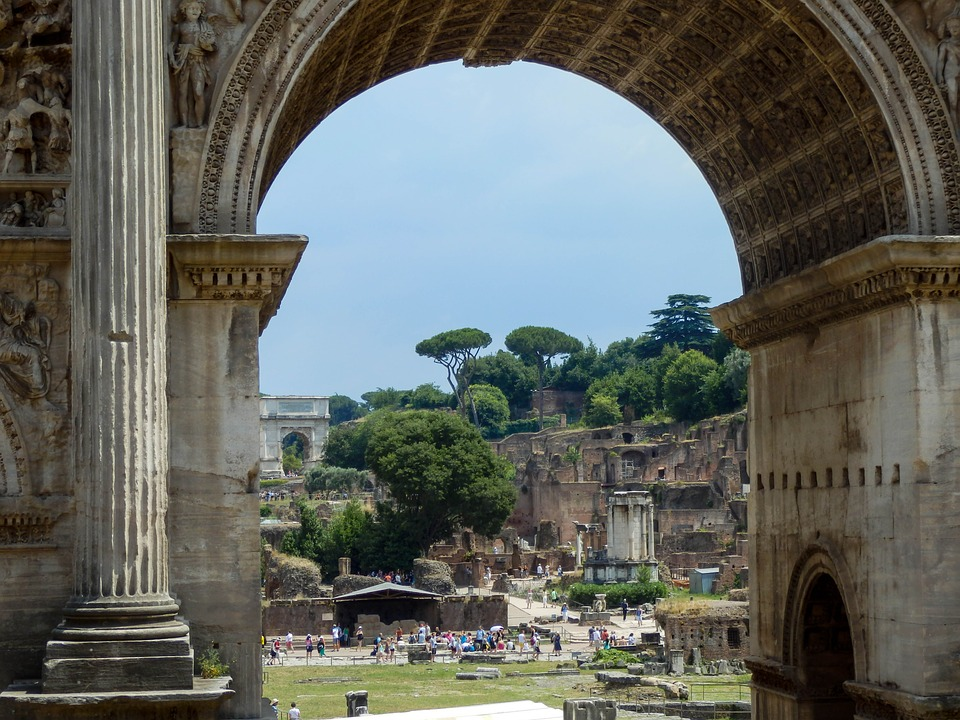 PONAVLJANJE   -     RIMSKI SVIJET
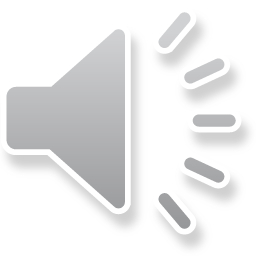 POVEZNICE:
SLIJEPA KARTA APENINSKOG POLUOTOKA

2. LEGENDA O OSNUTKU RIMA

3. RIMSKO DRUŠTVO I SVAKODNEVICA

4. RIMSKA KULTURA

5.RIMSKA VJEROVANJA I KRŠĆANSTVO

6. ŠTO SMO NAUČILI?

7. ŠTO SMO JOŠ NAUČILI?
Digitalne vježbe - ponovite
ZADATAK 1 – OBVEZAN DA ILI NE?
Rim leži na rijeci Arno.
Rimsko Carstvo nastalo je nakon Rimske Republike.
Posljednji rimski kralj bio je Romul.
U rimsku obitelj ubrajali su se i robovi.
Termama je trebao dobar akvedukt.
Braća Grakho zalagali su se za prava bogataša.
Kartagu su Rimljani razorili u 2.st.pr.Kr.
Ustanak u Iliriku vodila su tri Batona.
Vrhovni rimski bog bio je:
a) Neptun
b) Pluton
c) Jupiter

2. Isus se rodio u provinciji:
Judeji
Izrael
Ilirik
ZADATAK 2 – OBVEZANABC PITALICEU bilježnicu napišite samo odgovor: npr. a) Jupiter
ZADATAK 2 – OBVEZANABC PITALICE
3. Pravo veta imali su:
a) konzuli
b) Nobili
c) tribuni 

4. Lukove su prvi gradili:
a) Grci
b) Kartažani
c) Etruščani
5. U prvom punskom ratu Rimljani su izgradili:
   a) ratne brodoveb) ratne zrakoplove
   c) ratne podmornice

6. Podzemni hodnici u kojima su se skrivali kršćani su:
amfiteatri
katakombe
rovovi
ZADATAK 2 – OBVEZANABC PITALICE
ZADATAK 3 – OBVEZAN ZAGONETNA PRIČA PRVA
Moja je domovina vruća i suha.
Otac mi je bio slavan vojskovođa.
Radije sam putovao kopnom nego morem.
Imao sam slonove, no uglavnom su zaglavili u nekakvim groznim planinama.
Gotovo sam osvojio Rim, koga sam mrzio iz dna duše. Moja Kartaga ipak je izgubila.
Tko sam ja?
ZADATAK 3 – OBVEZAN ZAGONETNA PRIČA DRUGA
Imao sam sestru Olimpiju.
U meni su vidjeli novog Aleksandra.
Moj je „otac” bio slavan, možda i slavniji od mene.
Odlučno sam osvetio njegovu smrt.
Postao sam prvi rimski car.
Rimu sam donio mir i napredak
Tko sam ja?
ZADATAK 3 – OBVEZAN ZAGONETNA PRIČA TREĆA
Gnjavili su me rimski poslanici.
Nisam naredila da ih ubiju, ma što tvrdio rimski Senat.
Živjela sam u 2. st. pr.Kr.
Moja glavna utvrda bila je u zemlji koja će se puno kasnije zvati Albanija.
Hrabro smo se borili, no Rimljani su nas porazili i zauzeli moju zemlju.
Bila sam ilirska kraljica.
Tko sam ja?
ZADATAK 4 – OBVEZAN POGODI SLIKU
1. SLIKA
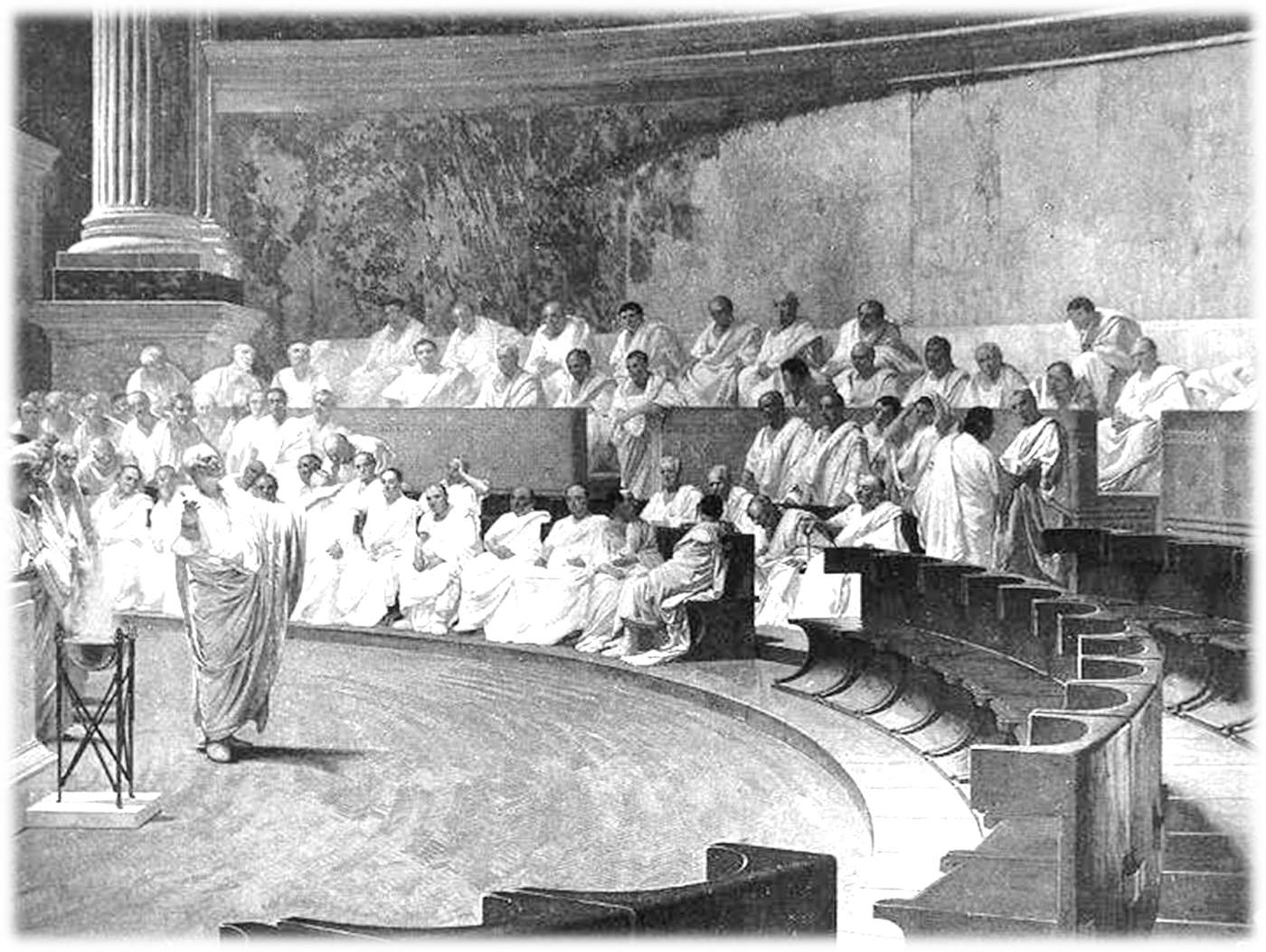 2. SLIKA
3. SLIKA
4. SLIKA
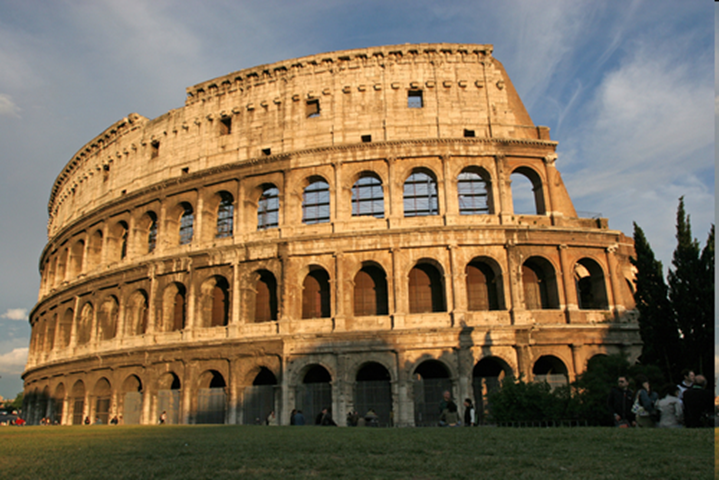 5. SLIKA
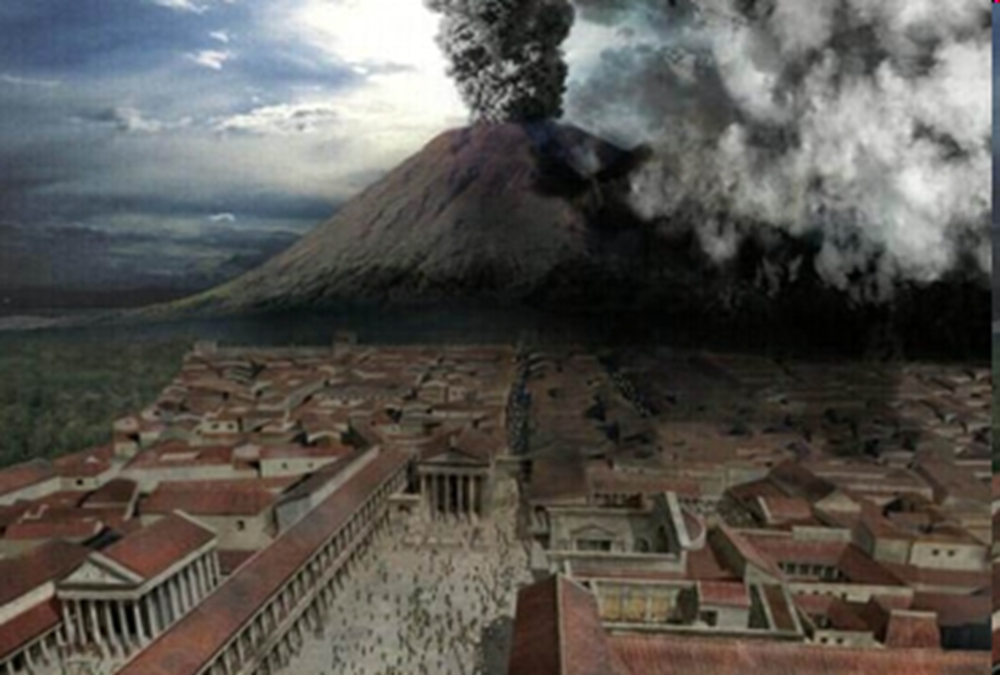 6. SLIKA
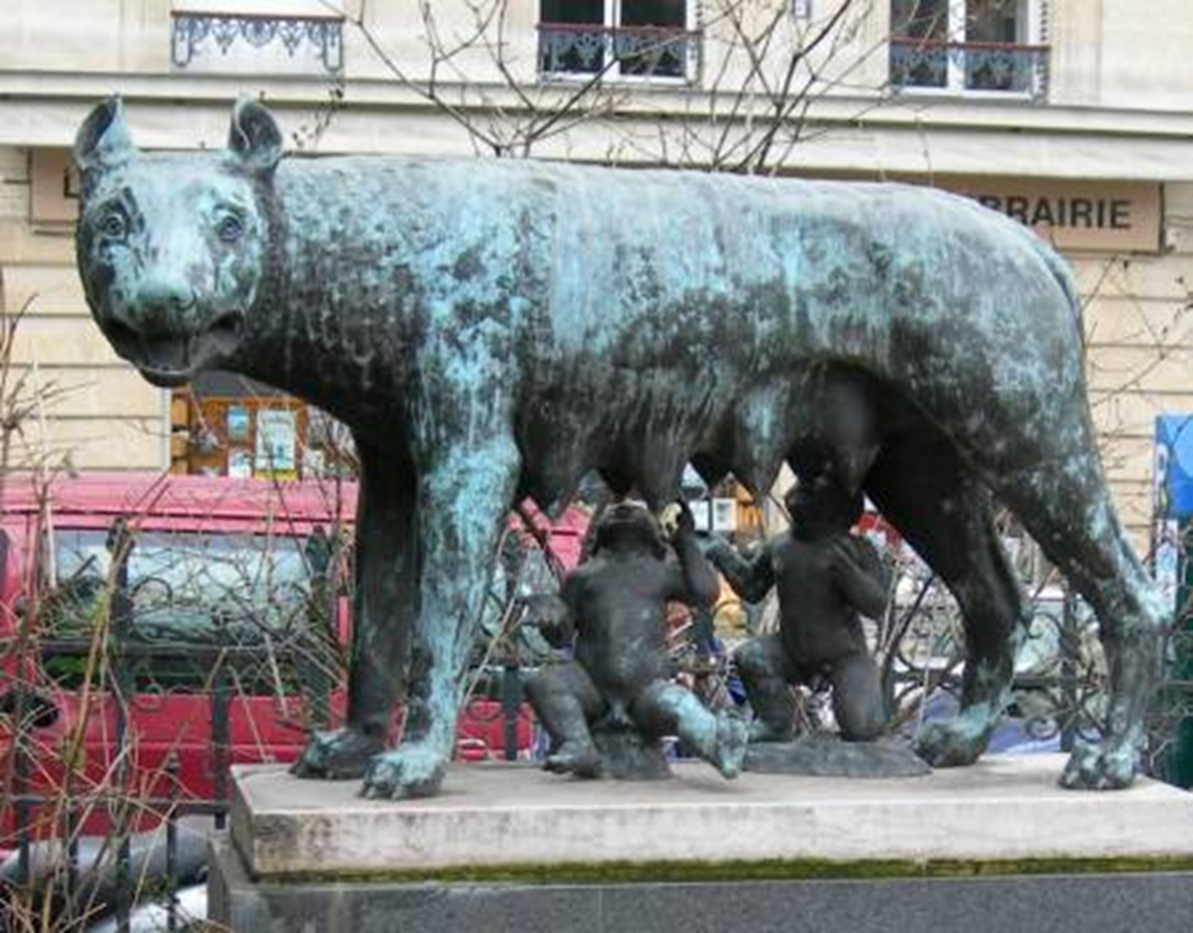 7. SLIKA